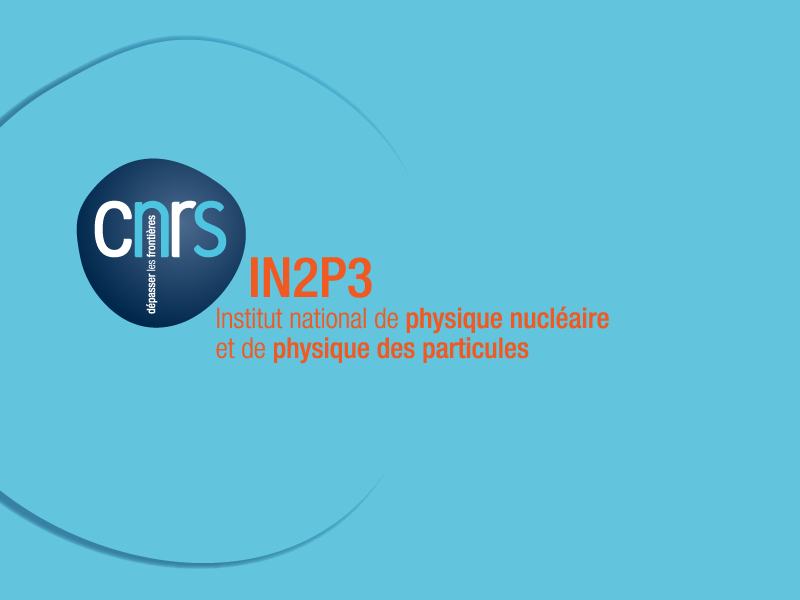 Alex C. MUELLERDirecteur Adjoint Scientifique
Eléments de la stratégie de l'IN2P3
en matière de
Nucléaire-Energie, Nucléaire-Santé et R&D Accélérateurs
27-28 Juin 2013 Conseil Scientifique IN2P3
Nucléaire-Energie  (I)
Origine: 
 la loi de 1991 sur les déchets
 la volonté de "pionniers" d'en profiter et de structurer la
   communauté académique autour de l'IN2P3 comme complément
   du CEA
   (Schapira – Loiseaux – Doubre- Flocard – Haas)
L'existence d'installations et de compétences
   (Tandem Orsay, GSI, n-TOF……, R&D Accélérateurs) 
 Programmes visibles et correctement financés
   pour la communauté académique
 GEDEON, PACE, GEDEPEON, PACEN
 financements CNRS + partenaires (CEA, AREVA, EDF, 
   ANDRA, IRSN, BRGM) 	 
 aujourd'hui "NEEDS" (Nucléaire, Energie, Environnement,
   Déchets et Société)
Alex C. Mueller
Nucléaire-Energie  (II)
Les trois grandes axes aujourd'hui
 Etudes de Systèmes et de Scénarii
 Physique expérimentale des réacteurs – données nucléaires
 Physico-chimie pour le nucléaire et radiochimie 
 Une démarche scientifique complémentaire
 Recherche de type fondamental et générique pour l'avance
   des connaissances (seule source in fine d'innovation) et 
   développement d'expertise de haut niveau
 Etudes spécifiques et appliquées pour systèmes définis
 Une communauté d'équipes de laboratoires IN2P3
   travaillant en réseau et en synergie
 exemple GUINEVERE (coordination et accélérateur LPSC, 
   instrumentation faisceau et détection réacteur LPC Caen et
   IPHC, aimant déviation IPN Orsay)
Alex C. Mueller
Nucléaire-Energie  (III)
Systèmes et Scenarii
 cadre général pour le développement des autres axes
 déploiement de réacteurs innovants
 exploration de nouvelles stratégies:
     cycle thorium et transmutation des actinides mineurs
 nouvelles méthodes de simulation (pour tout type de réacteur)
 une orientation vers d'avantage des aspects sureté
   (e.g. prédictions fiables du codes réacteurs lors de
   transitoires) 
 un renforcement des compétences en thermo-hydraulique une
   inclusion des aspects technico—socio-économiques.
 Les principaux systèmes innovants alternatifs pour l'IN2P3: 
     Réacteurs à sels fondus (MSFR – Molten Salt Fast Reactor) 
     Systèmes sous-critiques (ADS – Accelerator Driven System) 
     Réacteurs innovants à eau (incluant le cycle du thorium).
Alex C. Mueller
Nucléaire-Energie (IV)
Physique expérimentale des réacteurs – données
  nucléaires
Données nucléaires = briques élémentaires
Constitution des bibliothèques input pour modélisation
Aller-retour entre besoin en modélisation et mesures
Prise en compte des incertitudes
Le choix des mesures 
     (compromis entre besoins, e.g. NEA high priority list, et
     faisabilité expérimentale
Stratégie de collaboration entre expérimentateurs, théoriciens, physiciens des réacteurs et évaluateurs
Questions majeures 
     actinides produits dans le cycle
     la production de poisons neutroniques
     propriétés de décroissance des noyaux "dimensionnant"
     pilotage et mesures de criticité (ADS et "conventionnels")
Alex C. Mueller
Nucléaire-Energie (V)
Physico-chimie pour le nucléaire et radiochimie 
Omniprésent dans les cycle
     extraction minière et purification
	 fabrication du combustible
	 tenue des composants à l'irradiation
	 chimie séparative du combustible usée
	 stockage et transfert dans la géosphère
Principales questions 
     propriétés spécifiques des actinides (éléments 5f)
     radiolyse
     distinction entre effets chimiques et physiques
     développement de méthodes analytiques dans le domaine
     des ultra-traces et la pyrochimie
 Problématique de la "Chimie Chaude" en milieu académique
      Importance du maintien du savoir faire 
      (5 labos IN2P3 + 4 labos INC)
Alex C. Mueller
Nucléaire-Santé  (I)
Activité devenue importante (2/3 des labos IN2P3)
 animée et fédéré par le GDR MI2B
 excellente synergie entre les laboratoires
 exemple de "vraie interdisciplinarité naturelle", notamment au
   plan local 
 visible et reconnue à l'extérieur (financements!)
 veut et doit se baser sur notre savoir faire "cœur de métier"
 belle et politiquement utile démonstration du "spin-off" PNHE
 une (toute petite) tentation temporaire "que le physicien veut
   faire la biologie à la place du biologiste où de la médecine à la
   place du médecin" a été combattue avec succès 
 application principale "lutte contre le cancer", mais ouvert
   à toute autre application
Aujourd'hui structuré en quatre "pôles:
   imagerie, radiobiologie, thérapie et radionucléides
Alex C. Mueller
Nucléaire-Santé  (II)
IMAGERIE
 nouvelles méthodes pour recherche clinique et préclinique, puis
   diagnostique et suivi de thérapie
 atouts IN2P3:
      instrumentation, électronique simulation modélisation
      approche intégrée (R&D amont jusqu'au patient)
       approche multi-modale et multi-échelle
sous-thématiques: imagerie moléculaire, peropératoire, chimique
 RADIOBIOLOGIE
 développer (la partie physique) des méthodes, outils, modèles,
   simulations pour la radiobiologie dans le but de la compréhension     
   des mécanismes élémentaires en jeu
 mesures expérimentales grâce aux accélérateurs à l'IN2P3
 optimisation des systèmes d'acquisitions pour des masses de
   données
Alex C. Mueller
Nucléaire-Santé  (III)
THERAPIE
 but principal = amélioration de l'efficacité des radiothérapies
 contrôle faisceau et meilleure dosimétrie par détecteurs
   innovants et nouvelles méthodes (temps réel)
 Nouveaux types de faisceaux et nouvelles sources (eg ThomX) 
 mesure des sections efficaces impliqués 
 RADIONUCLEIDE
 Thème émergant autour de plateformes accélérateurs
   (ARRONAX Nantes, CYRCE IPHC, Tandem IPNO)
 Recherche prospective de radiomarqueurs
 techniques de productions (cibles, automatisation….
 radioisotopes pour imagerie phénotypique, de l’hypoxie,
   de cardiaque TEP ainsi que des aspects théranostiques.
 curiethérapie vectorisée
Alex C. Mueller
R&D Accélérateurs  (I)
R&D fortement influencé par "le client"
 besoins "fondamentaux" des physiciens PNHE
 machines de recherche pour d'autres communautés
   (e.g. XFEL, ESS)
 applications "sociétales" 
   n.b.: distinction quelque peu "floue" avec le point précédent
 Les 4 grands thèmes de R&D
 pousser la frontière énergie
 pousser la frontière intensité / luminosité
 pousser vers des "fiabilités" extrèmes
 faire des accélérateurs moins chers et plus compacts
 L'importance de la collaboration Européenne
 e.g. EURISOL, CARE, EURISOL, EUROTRANS, EUROTeV,
   EUROFEL, MAX, EUCARD, TIARA
Alex C. Mueller
R&D Accélérateurs  (II)
Et puis, les équipes de l'IN2P3 sont très impliquées
   dans différents grands projets de constructions où
   ils "valorisent" leurs acquis R&D 
 SPIRAL2 linac supra fort courant
	  (bcp de laboratoires avec contribution majeure IPNO et LPSC)   
 XFEL coupleurs, "maquette ILC"  (LAL)
 FAIR linac fort courant (IPNO, CENBG)
 ESS linac supra fort courant (IPNO)
 CERN-Extra LINAC 4 et upgrade PS (IPNO, LAL, LPSC)
 Thom X (LAL)
 ELI-NP (LAL)
 Injecteur MYRRHA (IPNO, LPSC)
Alex C. Mueller
R&D Accélérateurs  (III)
Sujets majeurs de R&D à l'IN2P3
 cavités supraconductrices et cyro-modules 
   plateforme supra-tech à l'IPNO 
 photo‐injecteurs RF, sources de positrons, ions et ions radioactifs
   plateforme PHIL au LAL, sources ECR au LPSC, ALTO à l'IPNO
 Physique et technologie machine autour du point de collision 
   Stabilisations LAPP, expériences du LAL sur ATF 
 schémas de collision ‘en crabe 
   LPSC, LAL
 Interactions faisceau – laser 
   Mighty-Laser LAL
 accélération laser-plasma
   expériences GALOP du LLR, expériences CENBG)
 "fault-tolerant" linacs (Design de MYRRHA de l'IPNO)
Alex C. Mueller